using test & assessment data to support teaching and learning
Kate Beattie, Data and Reporting, Statewide Assessments
Minnesota Assessment System
10/29/2018
2
Leading for educational excellence and equity, every day for every one. | education.state.mn.us
Minnesota Assessments: Aligned to Standards
10/29/2018
3
Leading for educational excellence and equity, every day for every one. | education.state.mn.us
Purposes of Minnesota Assessments
To measure achievement
To measure academic progress
To provide career and college readiness information
10/29/2018
Leading for educational excellence and equity, every day for every one. | education.state.mn.us
4
Minnesota Assessments Data: One Component
10/29/2018
Leading for educational excellence and equity, every day for every one. | education.state.mn.us
5
MDE Data Center: Mobile Analytics
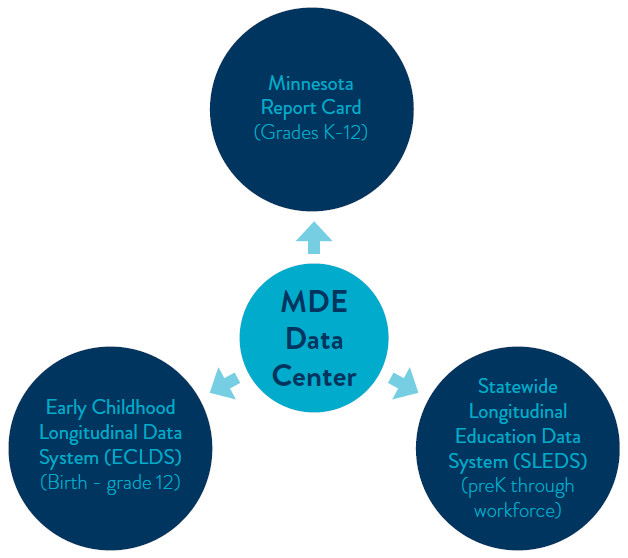 10/29/2018
Leading for educational excellence and equity, every day for every one. | education.state.gov
6
Data Sources on MDE
10/29/2018
Leading for educational excellence and equity, every day for every one. | education.state.gov
7
MN Report Card Updates
10/29/2018
Leading for educational excellence and equity, every day for every one. | education.state.gov
8
Report Card Changes
Change from the “i” bubble to the “?”
Language Assistance
7 Federal race/ethnicity codes
North Star data
Graduation Rates
ACCESS for ELLS / MCA & MTAS
State Assessments
10/29/2018
Leading for educational excellence and equity, every day for every one. | education.state.gov
9
Upcoming – Report Card Changes
Secondary Suppression
My School
Demographics
Graduation
Staffing Profile
Preschool Report
Rigorous Coursework
Discipline Report
Fiscal Transparency
10/29/2018
Leading for educational excellence and equity, every day for every one. | education.state.gov
10
Data Reports and Analytics
10/29/2018
Leading for educational excellence and equity, every day for every one. | education.state.gov
11
Data Reports and Analytics
Accountability and Assessment – assessment, growth, North Star, subscore, WBWF
District Information – number of instructional days, consolidations, general information
Early Learning – early childhood screening and school readiness information
Food and Nutrition Programs
Minnesota Common Course Catalog (MCCC) Reports
Financial data
Special Education
Staffing Reports
Student Data – ACT, counts, MN student survey, student level – enrollment, attendance, etc
10/29/2018
Leading for educational excellence and equity, every day for every one. | education.state.gov
12
Secure Reports
10/29/2018
Leading for educational excellence and equity, every day for every one. | education.state.gov
13
Data Reports and Analytics
Accountability Secure Reports             Questions: mde.analytics@state.mn.us
Academic Roster – academic achievement and progress indicators
Consistent Attendance Roster
Graduation Rate Roster
North Star Report
Progress Toward English Language Proficiency
Assessment Secure Reports                  Questions: mde.testing@state.mn.us
District and School Student Results (DSR, SSR)
Student Assessment History Report
Test Results Summary
10/29/2018
Leading for educational excellence and equity, every day for every one. | education.state.gov
14
Benchmark Report Redesign Update
10/29/2018
Leading for educational excellence and equity, every day for every one. | education.state.gov
15
Future of Benchmark Reports
‘New’ in 2019
Vendor driven – psychometrician approved
Scope of work, calculations, simulations
Focus groups this past summer 
Include the benchmark wording
Include school’s summary data (achievement levels, strand data)
Easy to read and understand
Still in draft stage
10/29/2018
Leading for educational excellence and equity, every day for every one. | education.state.gov
16
10/29/2018
Leading for educational excellence and equity, every day for every one. | education.state.gov
17
Resources
10/29/2018
Leading for educational excellence and equity, every day for every one. | education.state.gov
18
Testing 1, 2, 3 Website
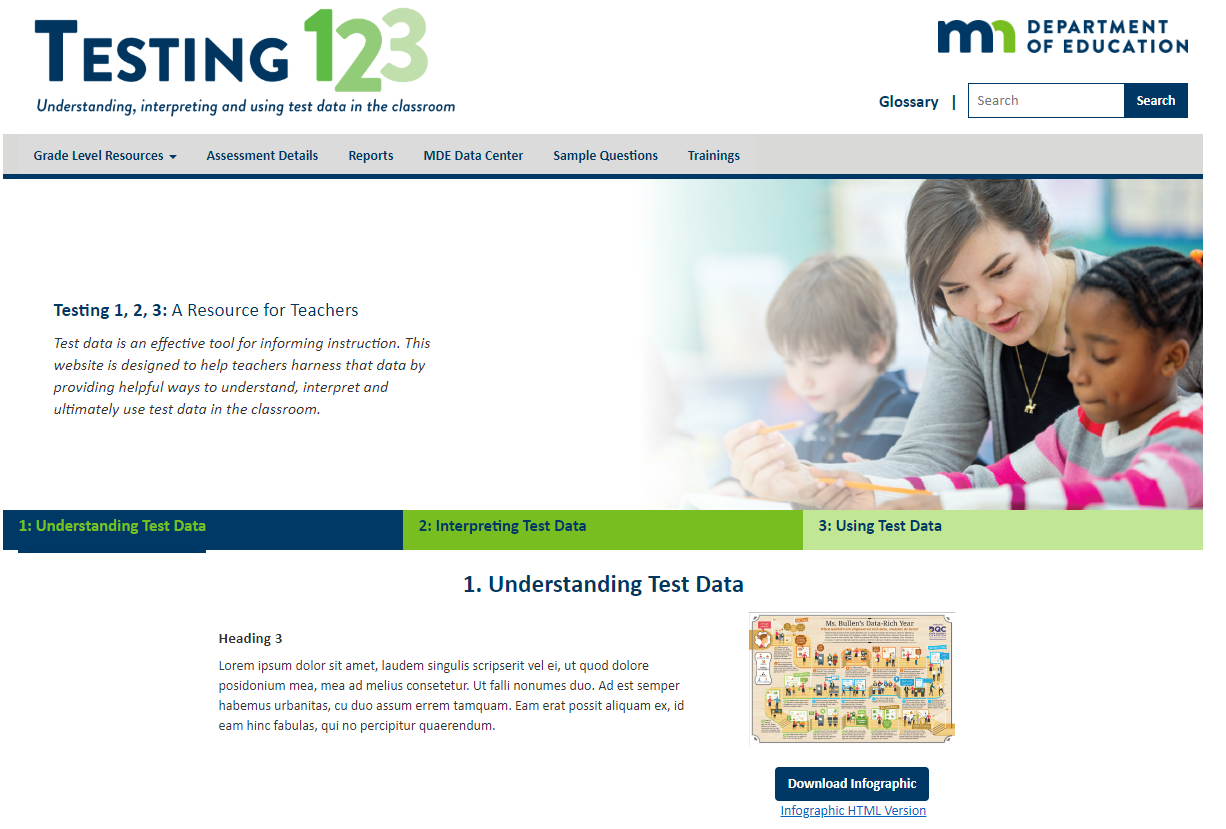 https://testing123.education.mn.gov
10/29/2018
Leading for educational excellence and equity, every day for every one. | education.state.gov
19
Teacher Newsletter (1)
10/29/2018
Leading for educational excellence and equity, every day for every one. | education.state.gov
20
Teacher Newsletter (2)
(PearsonAccess Next > MDE Updates > Teacher Newsletter)
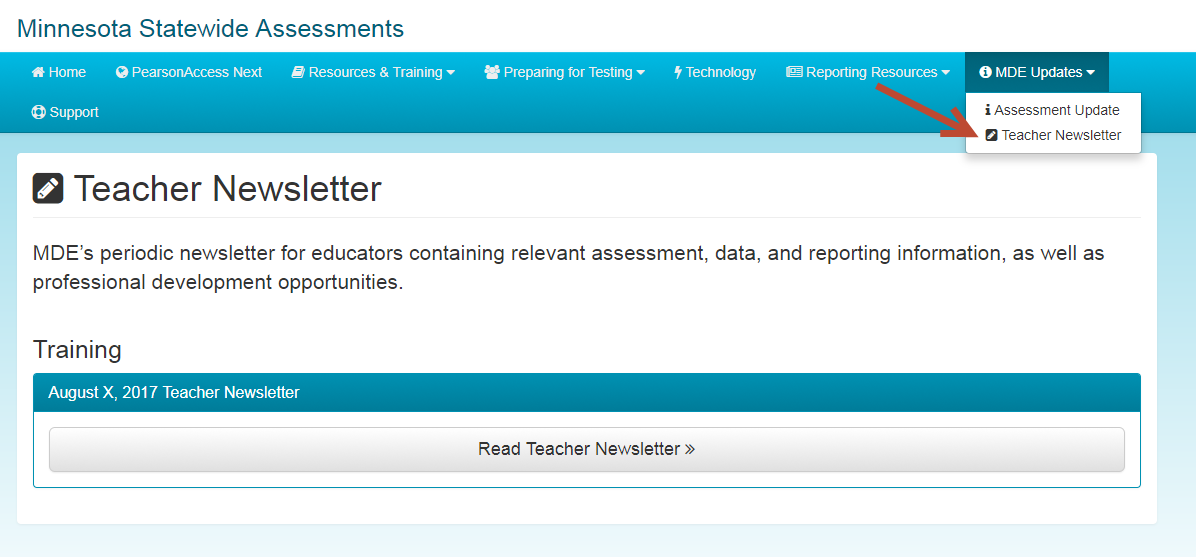 10/29/2018
Leading for educational excellence and equity, every day for every one. | education.state.gov
21
MCA Teacher Review Panel
Here is your chance to see new MCA items and give your input. Or participate in a review of data from newly field-tested items. Sign up in the MDE Advisory Panel database.
Benefits: 
YOU will see items on the upcoming MCA. 
MN students benefit from having your expertise shape the MCA.
It’s in the summer so no sub plans needed!
It is paid (if you don’t have a sub).
You will receive CEUs.
Link to access the QR Code (or scan the QR code)
(or Google: MDE Advisory Panels – it’s near the top of the list) --When you open the website go to the bottom of the page and click on “Submit your name to the Advisory Panel Register.”
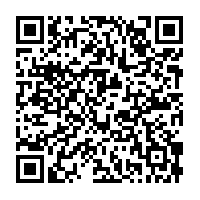 10/29/2018
Leading for educational excellence and equity, every day for every one. | education.state.gov
22
Thank you!
If you have any questions, please email:

Mde.testing@state.mn.us
10/29/2018
23